ZARAZNE BOLESTI
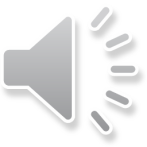 (GRIPA, PREHLADA, KORONA)
Izradile: Željka Vidović Balić, prof. rehabilitator, Maja Oreški Bradarić, prof. rehabilitator
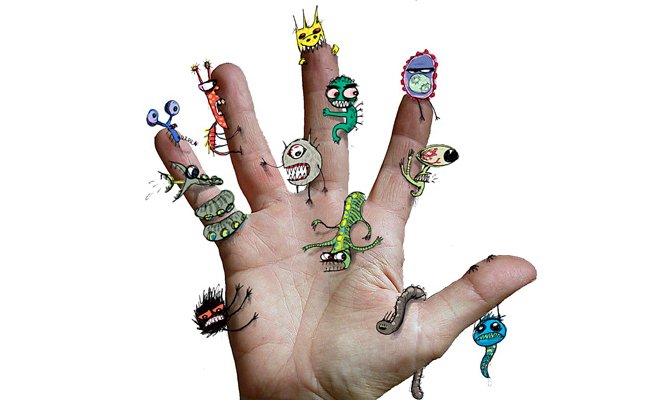 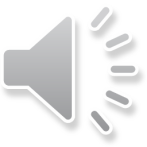 NA DLANOVIMA IMAMO PUNO BAKTERIJA I VIRUSA. 
BAKTERIJE I VIRUSI IZAZIVAJU BOLESTI.
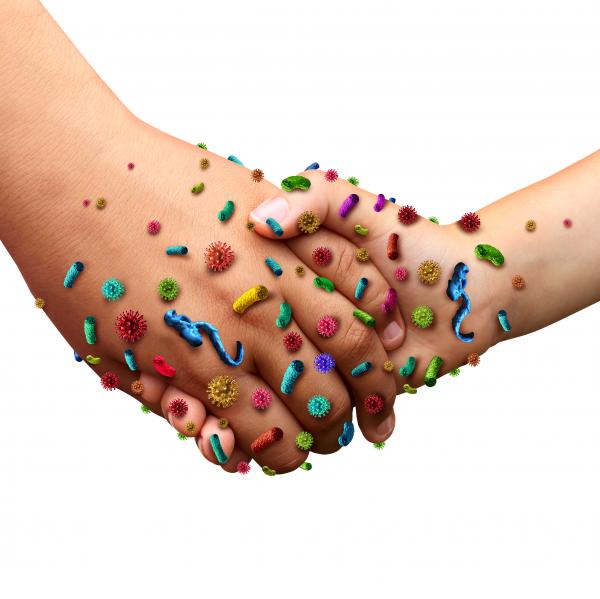 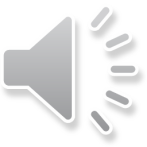 RUKOVANJEM MOŽEMO PRENIJETI BAKTERIJE I VIRUSE. 
TAKO SE MOŽEMO RAZBOLJETI.
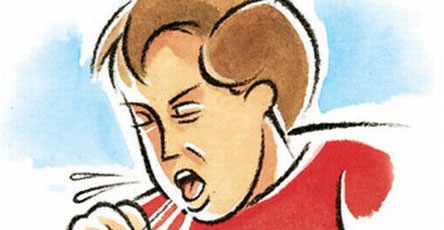 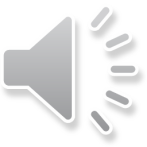 KIHANJEM I KAŠLJANJEM PRENOSIMO VIRUSE I BAKTERIJE.
KIŠEMO I KAŠLJEMO U RUKAV.
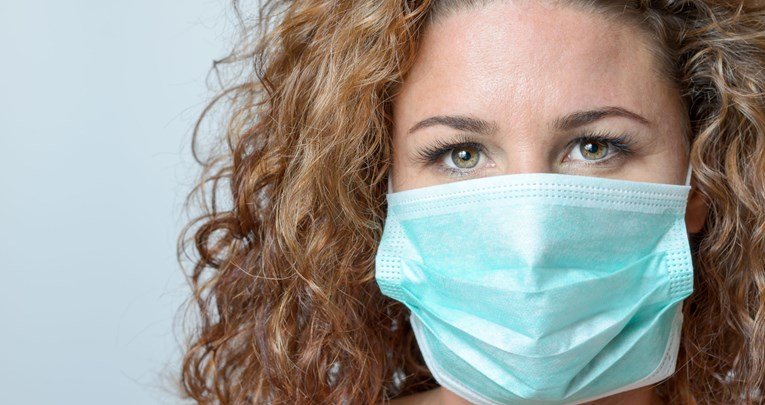 NOŠENJEM MASKE ŠTITIMO SEBE I  DRUGE.
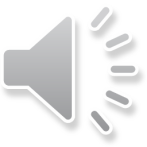 VAŽNO JE PRATI RUKE TOPLOM VODOM I SAPUNOM. 
RUKE PEREMO 30 SEKUNDI.
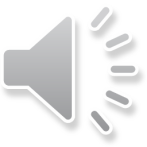 DOBRO JE RUKE DEZINFICIRATI.
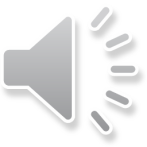 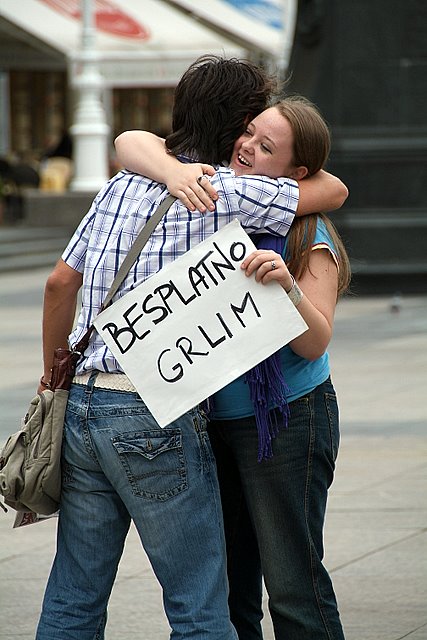 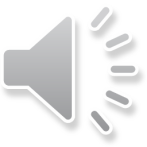 ZA VRIJEME BOLESTI IZBJEGAVAMO SE GRLITI.
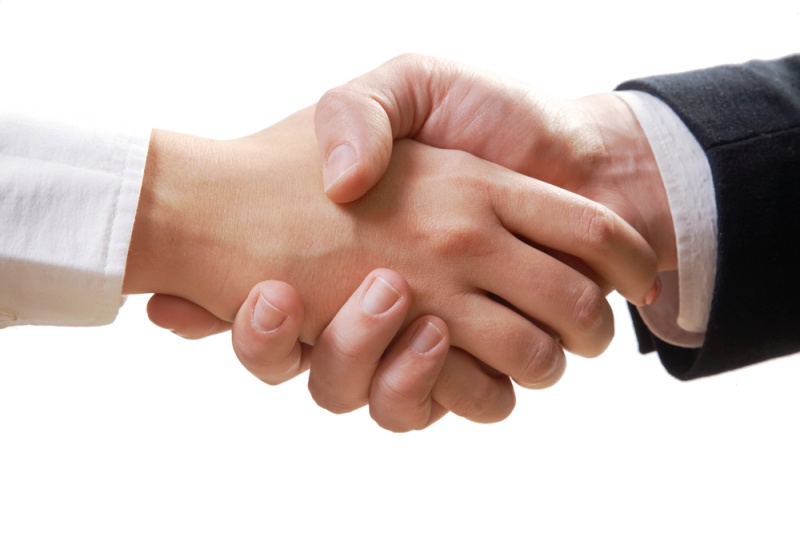 IZBJEGAVAMO SE RUKOVATI
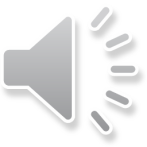 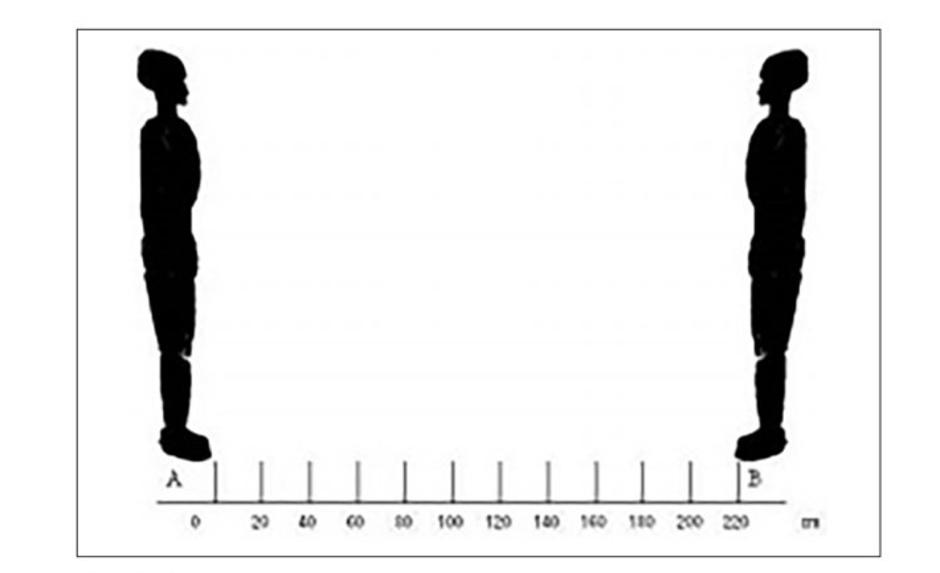 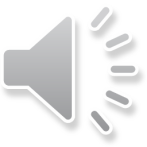 PAZIMO NA RAZMAK S DRUGIM LJUDIMA.
ŠTO IMAMO NA NAŠIM DLANOVIMA?
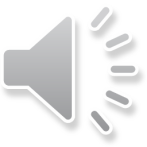 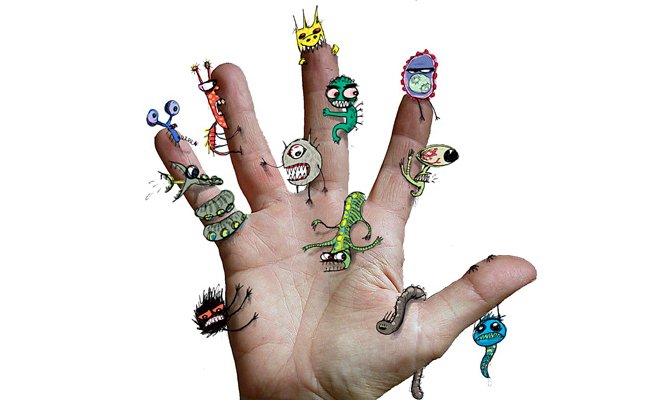 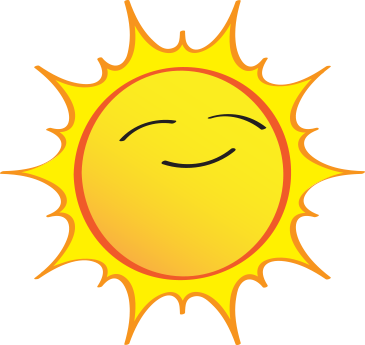 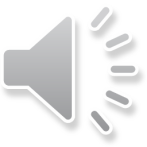 SUNCE
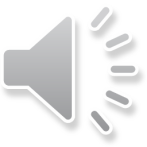 BAKTERIJE I VIRUSE
KAKO MOŽEMO DRUGIMA PRENIJETI VIRUSE I BAKTERIJE?
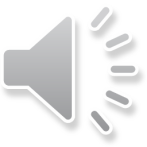 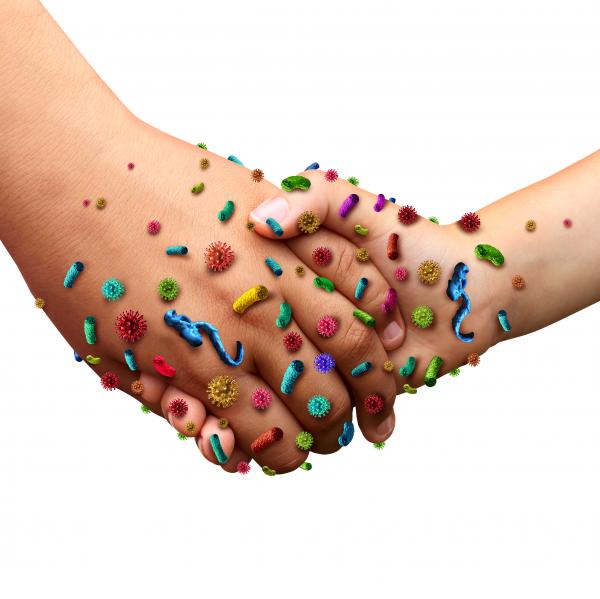 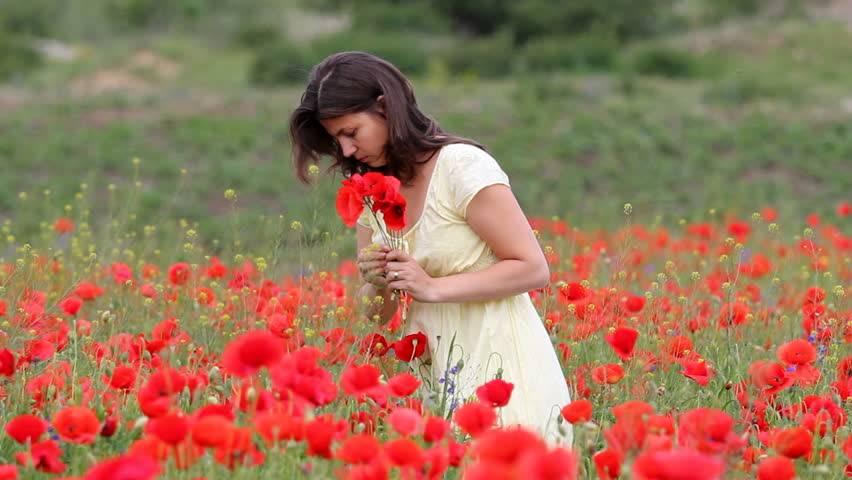 RUKOVANJEM
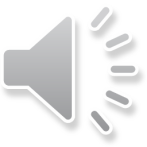 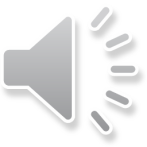 BRANJEM CVIJEĆA
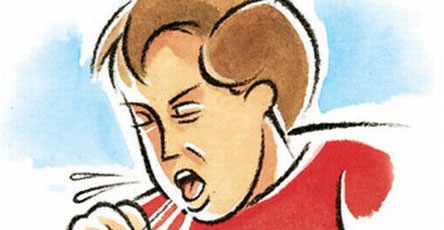 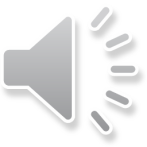 KIHANJEM I KAŠLJANJEM
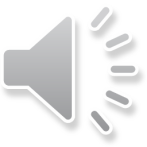 KAKO MOŽEMO UNIŠTITI BAKTERIJE I VIRUSE NA DLANOVIMA?
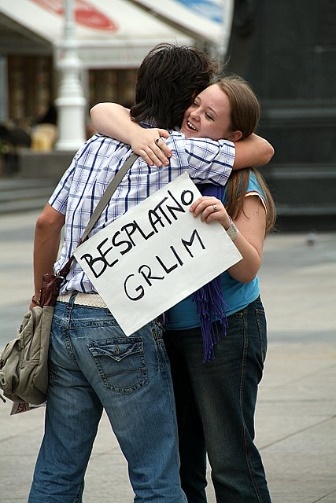 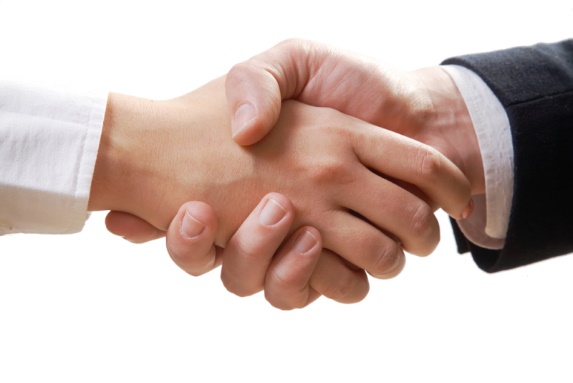 RUKOVANJEM
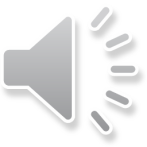 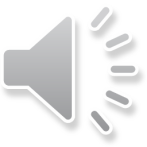 GRLJENJEM
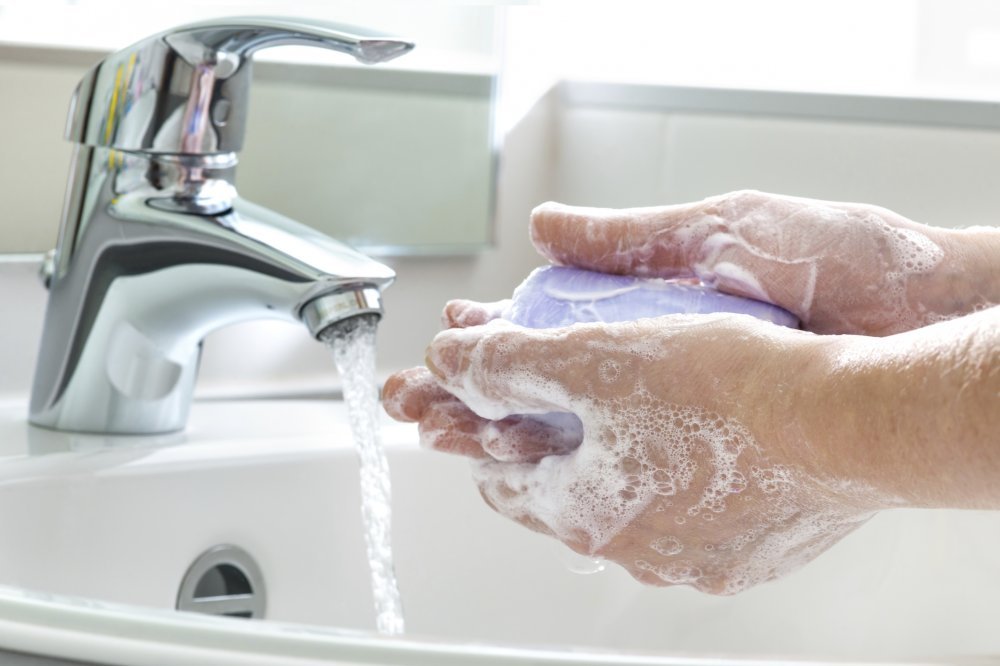 PRANJEM RUKU
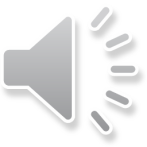 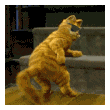 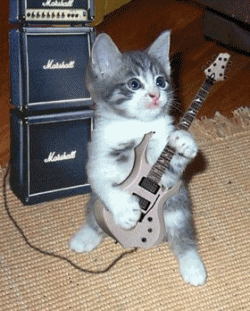 BRAVO!